Unit 4  Stories and Poems
The Fable of the Woodcutter
WWW.PPT818.COM
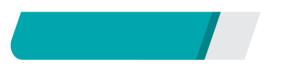 课前自主预习
Lesson 21　The Fable of the Woodcutter
silver
寓言
伐木工
承认； 赞同
原则； 政策
跳水； 俯冲
斧子
Lesson 21　The Fable of the Woodcutter
make one's living
再一次； 又一次
跳入……中；潜入
同情……
Lesson 21　The Fable of the Woodcutter
对……满意
很久以前，从前
向某人承认
又一次，再一次
Lesson 21　The Fable of the Woodcutter
make
his
living
to
admitted
Lesson 21　The Fable of the Woodcutter
went
down
with
so
happy
that
presents
as
Lesson 21　The Fable of the Woodcutter
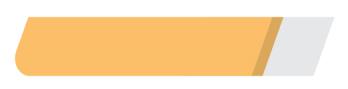 课堂互动探究
词汇点睛
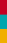 admit  v. 承认；赞同
[观察] Because he was honest, he admitted to the spirit that it wasn't his axe.因为他诚实，所以他向精灵承认那不是他的斧子。
Lesson 21　The Fable of the Woodcutter
The young man went straight to the office to admit his fault. 
这个年轻人直接跑到办公室来承认错误。
He admitted taking the money but promised never to do it again. 
他承认拿了钱，但他保证再也不做那样的事了。
Lesson 21　The Fable of the Woodcutter
[探究] admit意为“___________”，其过去式、过去分词均为________。
承认， 赞同
admitted
Lesson 21　The Fable of the Woodcutter
admit doing sth. 
承认做过某事
admit sth. 
承认/供认某事
admit
admit doing sth. 
承认做某事
admit （to sb.）+that从句
向某人承认/供认
Lesson 21　The Fable of the Woodcutter
活学活用
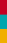 She ________ the key.
A．admitted taking
B．admitted to take
C．admitted to have taken
D．admitted have taken
A
Lesson 21　The Fable of the Woodcutter
句型透视
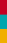 1　 He had only one axe, and he needed it to make his living.
       他只有一把斧子，他需要用它来谋生。
Lesson 21　The Fable of the Woodcutter
make a living
[探究] make one's living 相当于________________， 意为“谋生”。当表达“依靠……维持生活”时，用“make a/one's living ________ doing sth./as a…”。
The old man made a living by fishing in the past.
过去那个老人靠捕鱼为生。
The girl makes a living as a typist in a small company.
那个女孩在一家小公司靠做打字员维持生活。
by
Lesson 21　The Fable of the Woodcutter
[拓展] make相关短语
make the bed 整理床铺　　make money 赚钱
make trouble 惹麻烦  make tea 沏茶
make sure 确保  make a decision 做决定
Lesson 21　The Fable of the Woodcutter
活学活用
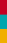 1．(1)这个老人以做风筝谋生。
      The old man ________ ________ ________ ________ making kites.
      (2)My aunt makes herliving by________ fruits.
       A．sell　　B．to sell
      C．sells       D．selling
living
by
a/his
makes
D
Lesson 21　The Fable of the Woodcutter
The spirit went down a third time and returned with the   woodcutter's old axe. 精灵再次下去并带着伐木工的旧斧子返回。
[探究] a third time 表示“_______________”， 不表示顺序。“不定冠词＋________词”表示相对于前一个而言的“又一，再一”。 
He has seen the film three times, but he wants to see it a fourth time.
那部电影他已经看过三遍了，但他还想再看一遍。
又一次，再一次
序数
Lesson 21　The Fable of the Woodcutter
[拓展] “定冠词＋序数词”表示按顺序排列的“第……”。the third time表示“第三次”。
Lesson 21　The Fable of the Woodcutter
2．—I hear your friend is going to visit the Great Wall again. Is it the second time for her?
     —Yes, and she will come for ________time next spring.
     A．a third B．a second  C．three  D．the third
A
【解析】考查数词的用法。 句意：“我听说你朋友又要去游览长城了。这是她第二次游览长城吗？”“是的，明年春天她要再去一次。”a third time 意为“再一次”，不表顺序； the third time 意为“第三次”，表顺序，故选A。
Lesson 21　The Fable of the Woodcutter
3　 Honesty truly is the best policy. 诚为上策。
[探究] honesty是________词，意为“诚实”，其形容词为________，意为“诚实的”，反义词为dishonest(不诚实的)。
Lucy is an honest girl.  露西是一个诚实的女孩。
We all trust her because of her honesty. 
因为她的诚实我们都信任她。
名
honest
Lesson 21　The Fable of the Woodcutter
3．(1)2017·日照Tom is such an h________ person that we all trust  him. 
     (2)2017·龙东Henry is a(n)________(dishonest) boy, so his friends  all like him.
onest
honest